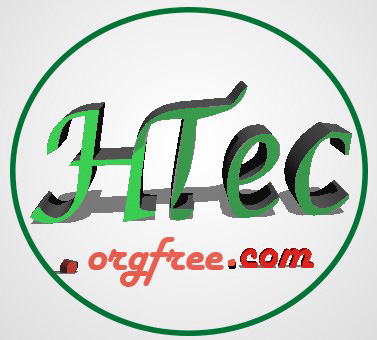 SECTION 9Concussion
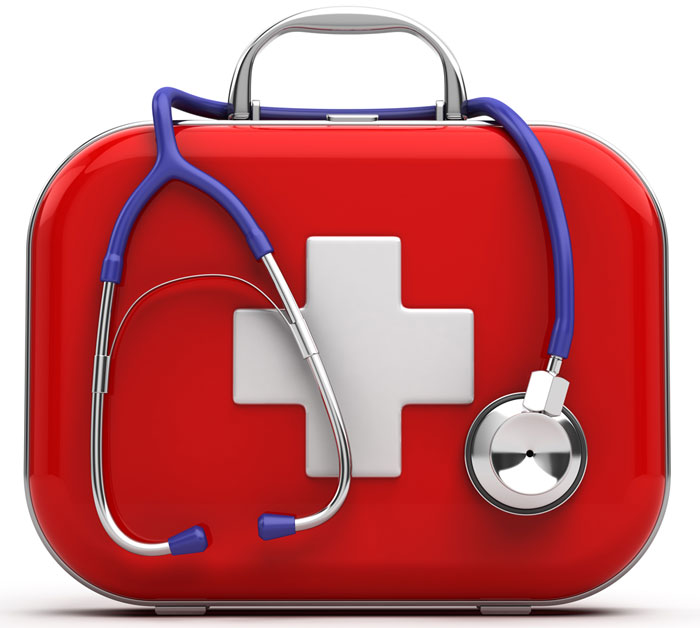 Concussion Overview
This is a temporary loss or altered level of consciousness occurring after a head injury or impact to the skull area

Mild concussion may involve no loss of consciousness (feeling "dazed") or a very brief loss of consciousness.
 
Severe concussion may involve prolonged loss of consciousness with a delayed return to normality 

If subsequently there is a decline in conscious level victim may be suffering from a more serious brain injury, requiring urgent medical attention.
Causes
Any significant blunt force trauma to the head

A jolt to the head

Falls

Car accidents

A hit on the head with an object
Signs & Symptoms
Loss of consciousness after any trauma to the head 

Temporary confusion  Confusion that lasts several minutes
 
Nausea 

Inability to recall the incident 

Blurred vision
Management
Carry out primary assessment

Call ambulance 

If unresponsive and breathing is adequate, place the casualty in a stable side position
Management
If you have move the casualty, immobilise the casualty by supporting the head and neck with both hands.

 This will minimise head, neck and spinal movement. 

Carry out a secondary assessment, taking into consideration any neck or spinal injury 

Rest and reassure
END OF SECTION 9